ĐƯỜNG THẲNG VUÔNG GÓC VỚI MẶT PHẲNG
I. Định nghĩa.
II.  Điều kiện để đường thẳng vuông góc với mặt phẳng.
Nội dung bài học
III. Tính chất.
IV. Liên hệ giữa quan hệ song song và quan hệ vuông góc của đường thẳng và mặt phẳng.
V. Phép chiếu vuông góc.
VI. Định lý ba đường vuông góc.
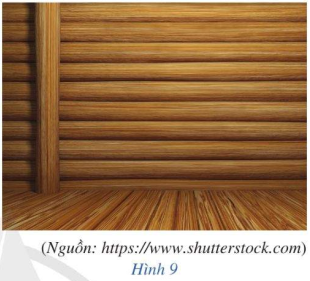 Trong Hình 9, cột gỗ thẳng đứng và sàn nhà nằm ngang gợi nên hình ảnh đường thẳng vuông góc với mặt phẳng.
Đường thẳng vuông góc với mặt phẳng được hiểu như thế nào?
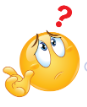 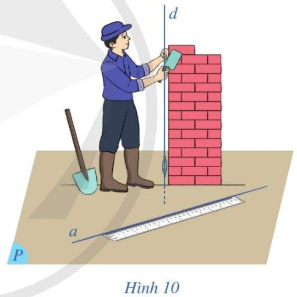 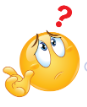 I. ĐỊNH NGHĨA
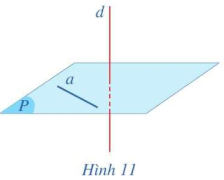 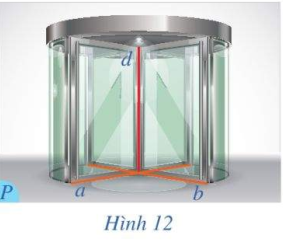 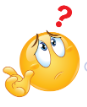 II. ĐIỀU KIỆN ĐỂ ĐƯỜNG THẲNG VUÔN GÓC VỚI MẶT PHẲNG.
Ta thừa nhận định lý sau:
Nếu một đường thẳng vuông góc với hai đường thẳng cắt nhau cùng thuộc một mặt phẳng thì nó vuông góc với mặt phẳng ấy.
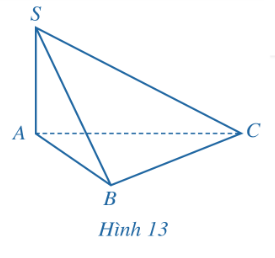 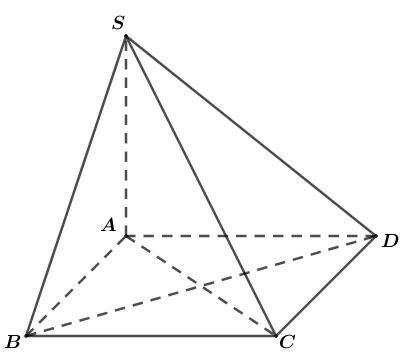 Củng cố và giao BTVN
Nêu phương pháp chứng minh đường thẳng vuông góc với mặt phẳng.
Đọc tiếp bài đường thẳng vuông góc với mặt phẳng.
III. TÍNH CHẤT
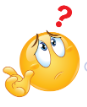 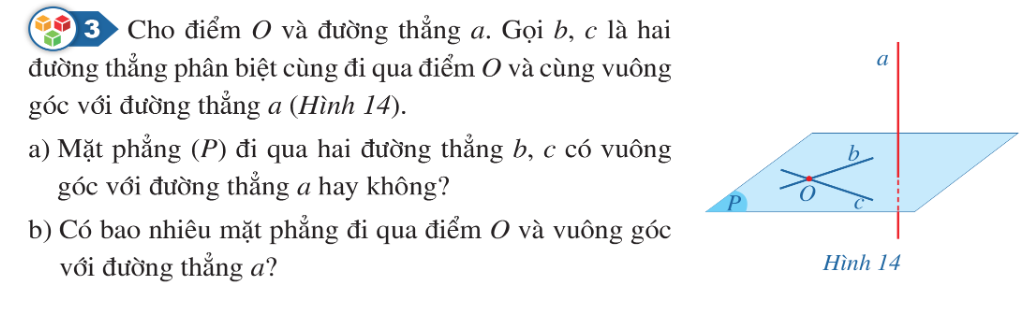 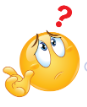 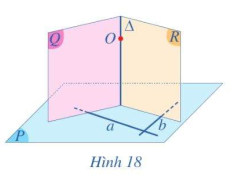 III. TÍNH CHẤT
Tính chất 1:
Có duy nhất một mặt phẳng đi qua một điểm cho trước và vuông góc với một đường thẳng cho trước.
Tính chất 2:
Có duy nhất một đường thẳng đi qua một điểm cho trước và vuông góc với một mặt phẳng cho trước.
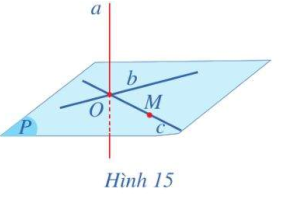 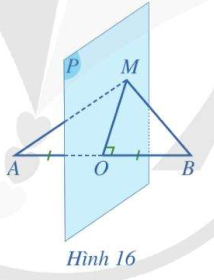 Ví dụ 4: Cho mặt phẳng (P) và ba điểm A, B, C thoả mãn (P) )⊥AB và (P)⊥BC. Chứng minh rằng (P)⊥AC?
Luyện tập 2:
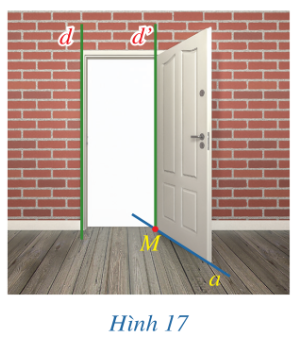 Củng cố và giao BTVN
Ôn tập các tính chất đường thẳng vuông góc với mặt phẳng.
Đọc tiếp bài đường thẳng vuông góc với mặt phẳng.